inst.eecs.berkeley.edu/~cs61c CS61CL : Machine StructuresLecture #9 – Single Cycle CPU Design2009-07-22
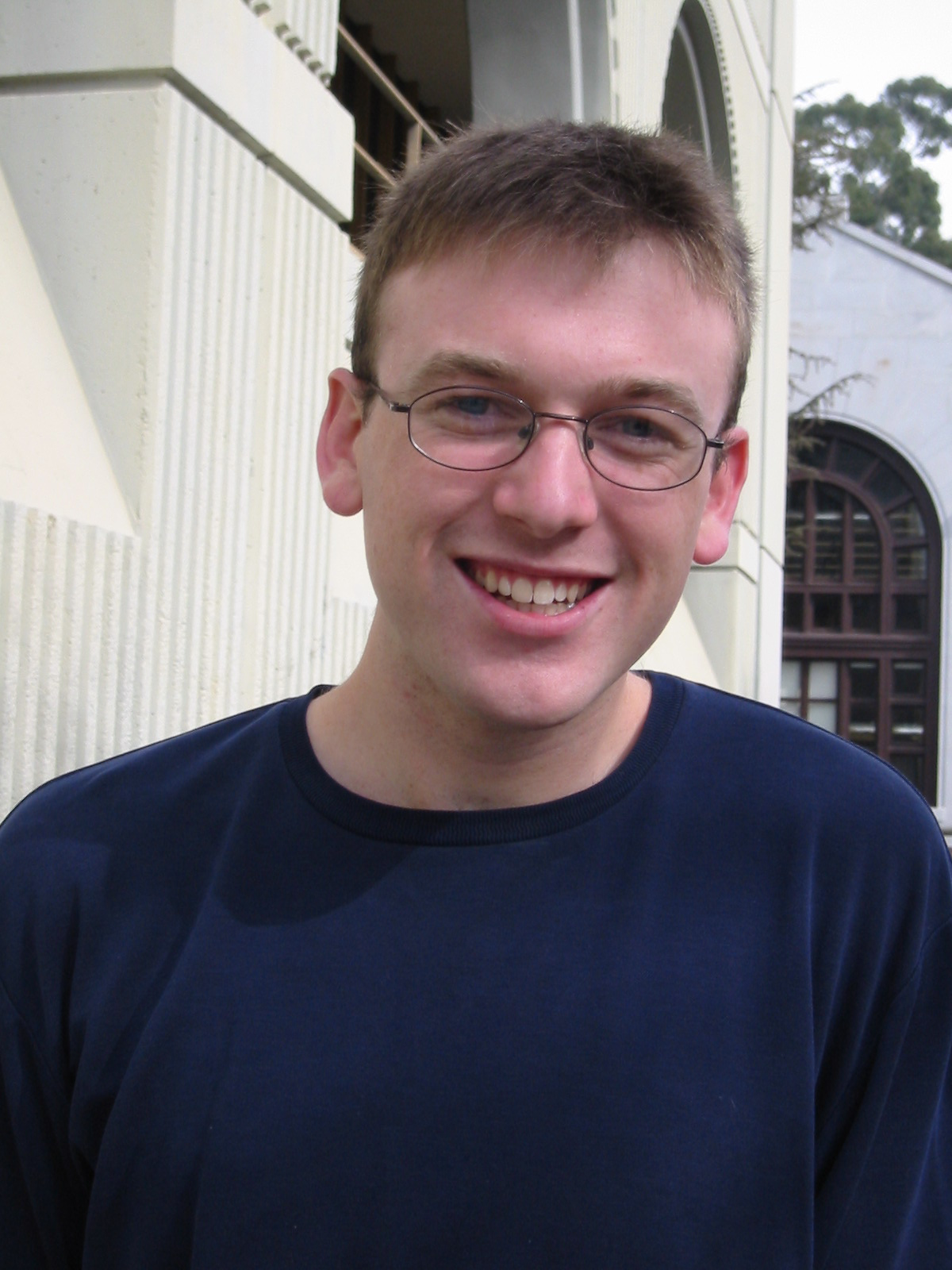 Jeremy Huddleston
[Speaker Notes: Greet class]
Instruction<31:0>
instr
fetch
unit
nPC_sel
<0:15>
<21:25>
<16:20>
<11:15>
clk
Rs
Rt
Rd
Imm16
1
0
=
ALU
0
0
WrEn
Adr
1
1
Extender
Data
Memory
Review: A Single Cycle Datapath
We have everything except control signals
RegDst
Rd
Rt
ALUctr
MemtoReg
RegWr
Rs
Rt
MemWr
5
5
5
busA
32
Rw
Ra
Rb
busW
32
RegFile
busB
32
32
clk
32
imm16
Data In
16
32
clk
ExtOp
ALUSrc
[Speaker Notes: The result of the last lecture is this single-cycle datapath.
+1 = 6 min. (X:46)]
00
PC
Recap: Meaning of the Control Signals
“n”=next
nPC_sel:
	“+4” 0  PC <– PC + 4 “br” 1  PC <– PC + 4 + {SignExt(Im16) , 00 }
Later in lecture: higher-level connection between mux and branch condition
Inst Address
nPC_sel
1
Adder
0
Mux
1
Adder
clk
PC Ext
imm16
1
0
ALU
0
1
Recap: Meaning of the Control Signals
MemWr:	1  write memory
MemtoReg: 0  ALU; 1  Mem
RegDst:	0  “rt”; 1  “rd”
RegWr:	1  write register
ExtOp:	“zero”, “sign”
ALUsrc:	0  regB; 	1  immed
ALUctr:	“ADD”, “SUB”, “OR”
MemtoReg
ALUctr
RegDst
Rd
Rt
MemWr
RegWr
Rs
Rt
5
5
5
busA
32
Rw
Ra
Rb
busW
32
RegFile
busB
32
0
32
clk
32
WrEn
Adr
imm16
Data In
1
Extender
Data
Memory
16
32
clk
ALUSrc
ExtOp
00
PC
Instruction Fetch Unit at the Beginning of Add
Fetch the instruction from Instruction memory: Instruction  =  MEM[PC]
same for all instructions
Inst
Memory
Instruction<31:0>
nPC_sel
Inst Address
1
Adder
Mux
Adder
clk
PC Ext
imm16
31
26
21
16
11
6
0
op
rs
rt
rd
shamt
funct
1
0
=
ALU
0
0
WrEn
Adr
1
1
Extender
Data
Memory
The Single Cycle Datapath during Add
R[rd]  =  R[rs]  +  R[rt]
Instruction<31:0>
instr
fetch
unit
nPC_sel=+4
RegDst=1
<0:15>
<21:25>
<16:20>
<11:15>
clk
Rd
Rt
Rs
Rt
Rd
Imm16
ALUctr=ADD
RegWr=1
Rs
Rt
MemtoReg=0
5
5
5
MemWr=0
busA
32
Rw
Ra
Rb
busW
32
RegFile
busB
32
32
clk
32
imm16
Data In
16
32
clk
ALUSrc=0
ExtOp=x
[Speaker Notes: This picture shows the activities at the main datapath during the execution of the Add or Subtract instructions.  
The active parts of the datapath are shown in different color as well as thicker lines.
First of all, the Rs and Rt of the instructions are fed to the Ra and Rb address ports of the register file and cause the contents of registers specified by the Rs and Rt fields to be placed on busA and busB, respectively.
With the ALUctr signals set to either Add or Subtract, the ALU will perform the proper operation and with MemtoReg set to 0, the ALU output will be placed onto busW.
The control we are going to design will also set RegWr to 1 so that the result will be written to the register file at the end of the cycle.
Notice that ExtOp is don’t care because the Extender in this case can either do a SignExt or ZeroExt.  We DON’T care because ALUSrc will be equal to 0--we are using busB.
The other control signals we need to worry about are:
(a) MemWr has to be set to zero because we do not want to  write the memory. 
(b) And Branch and Jump, we have to set to zero.  Let me show you why.

+3 = 15 min. (X:55)]
00
PC
Instruction Fetch Unit at the End of Add
PC  =  PC + 4
This is the same for all instructions except: Branch and Jump
Inst
Memory
nPC_sel=+4
Inst Address
1
Adder
Mux
Adder
clk
PC Ext
imm16
[Speaker Notes: This picture shows the control signals setting for the Instruction Fetch Unit at the end of the Add or Subtract instruction.
Both the Branch and Jump signals are set to 0.
Consequently, the output of the first adder, which implements PC plus 1, is selected through the two 2-to-1 mux and got placed into the input of the Program Counter register.
The Program Counter is updated to this new value at the next clock tick.
Notice that the Program Counter is updated at every cycle.  Therefore it does not have a Write Enable signal to control the write.
Also, this picture is the same for or all instructions other than Branch andJjump.
Therefore I will only show this picture again for the Branch and Jump instructions and will not  repeat this for all other instructions.

+2 = 17 min. (X:57)]
31
26
21
16
0
op
rs
rt
immediate
1
0
=
ALU
0
0
WrEn
Adr
1
1
Extender
Data
Memory
Single Cycle Datapath during Or Immediate?
R[rt]  =  R[rs]  OR  ZeroExt[Imm16]
Instruction<31:0>
instr
fetch
unit
nPC_sel=
RegDst=
<0:15>
<21:25>
<16:20>
<11:15>
clk
Rd
Rt
Rs
Rt
Rd
Imm16
ALUctr=
RegWr=
Rs
Rt
MemtoReg=
5
5
5
MemWr=
busA
32
Rw
Ra
Rb
busW
32
RegFile
busB
32
32
clk
32
imm16
Data In
16
32
clk
ALUSrc=
ExtOp=
[Speaker Notes: Now let’s look at the control signals setting for the Or immediate instruction.
The OR immediate instruction OR the content of the register specified by the Rs field to the Zero Extended Immediate field and write the result to the register specified in Rt.
This is how it works in the datapath.  The Rs field is fed to the Ra address port to cause the contents of register Rs to be placed on busA.
The other operand for the ALU will come from the immediate field.  In order to do this, the controller need to set ExtOp to 0 to instruct the extender to perform a Zero Extend operation.
Furthermore, ALUSrc must set to 1 such that the MUX will block off bus B from the register file and send the zero extended version of the immediate field to the ALU.
Of course, the ALUctr has to be set to OR so the ALU can perform an OR operation.
The rest of the control signals (MemWr, MemtoReg, Branch, and Jump) are the same as theAdd and Subtract instructions.
One big difference is the RegDst signal.  In this case, the destination register is specified by the instruction’s Rt field, NOT the Rd field because we do not have a Rd field here.
Consequently, RegDst must be set to 0 to place Rt onto the Register File’s Rw address port.
Finally, in order to accomplish the register write, RegWr must be set to 1.

+3 = 20 min. (X:60)]
31
26
21
16
0
op
rs
rt
immediate
1
0
=
ALU
0
0
WrEn
Adr
1
1
Extender
Data
Memory
Single Cycle Datapath during Or Immediate?
R[rt]  =  R[rs]  OR  ZeroExt[Imm16]
Instruction<31:0>
instr
fetch
unit
nPC_sel=+4
RegDst=0
<0:15>
<21:25>
<16:20>
<11:15>
clk
Rd
Rt
Rs
Rt
Rd
Imm16
ALUctr=OR
RegWr=1
Rs
Rt
MemtoReg=0
5
5
5
MemWr=0
busA
32
Rw
Ra
Rb
busW
32
RegFile
busB
32
32
clk
32
imm16
Data In
16
32
clk
ALUSrc=1
ExtOp=zero
[Speaker Notes: Now let’s look at the control signals setting for the Or immediate instruction.
The OR immediate instruction OR the content of the register specified by the Rs field to the Zero Extended Immediate field and write the result to the register specified in Rt.
This is how it works in the datapath.  The Rs field is fed to the Ra address port to cause the contents of register Rs to be placed on busA.
The other operand for the ALU will come from the immediate field.  In order to do this, the controller need to set ExtOp to 0 to instruct the extender to perform a Zero Extend operation.
Furthermore, ALUSrc must set to 1 such that the MUX will block off bus B from the register file and send the zero extended version of the immediate field to the ALU.
Of course, the ALUctr has to be set to OR so the ALU can perform an OR operation.
The rest of the control signals (MemWr, MemtoReg, Branch, and Jump) are the same as theAdd and Subtract instructions.
One big difference is the RegDst signal.  In this case, the destination register is specified by the instruction’s Rt field, NOT the Rd field because we do not have a Rd field here.
Consequently, RegDst must be set to 0 to place Rt onto the Register File’s Rw address port.
Finally, in order to accomplish the register write, RegWr must be set to 1.

+3 = 20 min. (X:60)]
31
26
21
16
0
op
rs
rt
immediate
1
0
=
ALU
0
0
WrEn
Adr
1
1
Extender
Data
Memory
The Single Cycle Datapath during Load?
R[rt]  =  Data Memory {R[rs] + SignExt[imm16]}
Instruction<31:0>
instr
fetch
unit
nPC_sel=
RegDst=
<0:15>
<21:25>
<16:20>
<11:15>
clk
Rd
Rt
Rs
Rt
Rd
Imm16
ALUctr=
RegWr=
Rs
Rt
MemtoReg=
5
5
5
MemWr=
busA
32
Rw
Ra
Rb
busW
32
RegFile
busB
32
32
clk
32
imm16
Data In
16
32
clk
ALUSrc=
ExtOp=
[Speaker Notes: Let’s continue our lecture with the load instruction.  What does the load instruction do?
It first adds the contecnts of the register specified by the Rs field to the Sign Extended version of the Immediate field to form the memory address.
Then it uses this memory address to access the memory and write the data back to the register specified by the Rt field of the instruction.
Here is how the datapath works: first the Rs field is fed to the Register File’s Ra address port to place the register onto bus A.
Then the ExtOp signal is set to 1 so that the immediate field is Sign Extended and we place this value (output of Extender) onto the ALU input by setting ALUsrc to 1.
The ALU then add (ALUctr = add) the two together to form the memory address which is then placed onto the Data Memory’s address port.
In order to place the Data Memory’s output bus onto the Register File’s input bus (busW), the control needs to set MemtoReg to 1.
Similar to the OR immediate instruction I showed you earlier, the destination register here is specified by the Rt field.  Therefore RegDst must be set to 0.
Finally, RegWr must be set to 1 to completer the register write operation.
Well, it should be obvious to you guys by now that we need to set Branch and Jump to 0 to make sure the Instruction Fetch Unit update the Program Counter correctly.

+3 = 28 min. (Y:08)]
31
26
21
16
0
op
rs
rt
immediate
1
0
=
ALU
0
0
WrEn
Adr
1
1
Extender
Data
Memory
The Single Cycle Datapath during Load
R[rt]  =  Data Memory {R[rs] + SignExt[imm16]}
Instruction<31:0>
instr
fetch
unit
nPC_sel=+4
RegDst=0
<0:15>
<21:25>
<16:20>
<11:15>
clk
Rd
Rt
Rs
Rt
Rd
Imm16
ALUctr=ADD
RegWr=1
Rs
Rt
MemtoReg=1
5
5
5
MemWr=0
busA
32
Rw
Ra
Rb
busW
32
RegFile
busB
32
32
clk
32
imm16
Data In
16
32
clk
ALUSrc=1
ExtOp=sign
[Speaker Notes: Let’s continue our lecture with the load instruction.  What does the load instruction do?
It first adds the contecnts of the register specified by the Rs field to the Sign Extended version of the Immediate field to form the memory address.
Then it uses this memory address to access the memory and write the data back to the register specified by the Rt field of the instruction.
Here is how the datapath works: first the Rs field is fed to the Register File’s Ra address port to place the register onto bus A.
Then the ExtOp signal is set to 1 so that the immediate field is Sign Extended and we place this value (output of Extender) onto the ALU input by setting ALUsrc to 1.
The ALU then add (ALUctr = add) the two together to form the memory address which is then placed onto the Data Memory’s address port.
In order to place the Data Memory’s output bus onto the Register File’s input bus (busW), the control needs to set MemtoReg to 1.
Similar to the OR immediate instruction I showed you earlier, the destination register here is specified by the Rt field.  Therefore RegDst must be set to 0.
Finally, RegWr must be set to 1 to completer the register write operation.
Well, it should be obvious to you guys by now that we need to set Branch and Jump to 0 to make sure the Instruction Fetch Unit update the Program Counter correctly.

+3 = 28 min. (Y:08)]
31
26
21
16
0
op
rs
rt
immediate
1
0
=
ALU
0
0
WrEn
Adr
1
1
Extender
Data
Memory
The Single Cycle Datapath during Store?
Data Memory {R[rs] + SignExt[imm16]}  =  R[rt]
Instruction<31:0>
instr
fetch
unit
nPC_sel=
RegDst=
<0:15>
<21:25>
<16:20>
<11:15>
clk
Rd
Rt
Rs
Rt
Rd
Imm16
ALUctr=
RegWr=
Rs
Rt
MemtoReg=
5
5
5
MemWr=
busA
32
Rw
Ra
Rb
busW
32
RegFile
busB
32
32
clk
32
imm16
Data In
16
32
clk
ALUSrc=
ExtOp=
[Speaker Notes: The store instruction performs the inverse function of the load.  Instead of loading data from memory, the store instruction sends the contents of register specified by Rt to data memory.
Similar to the load instruction, the store instruction needs to read the contents of register Rs (points to Ra port) and add it to the sign extended verion of the immediate filed (Imm16, ExtOp = 1, ALUSrc = 1) to form the data memory address (ALUctr = add).
However unlike the Load instructoion where busB is not used, the store instruction will use busB to send the data to the Data memory.
Consequently, the Rt field of the instruction has to be fed to the Rb port of the register file.
In order to write the Data Memory properly, the MemWr signal has to be set to 1.
Notice that the store instruction does not update the register file.  Therefore, RegWr must be set to zero and consequently control signals RegDst and MemtoReg are don’t cares.
And once again we need to set the control signals Branch and Jump to zero to ensure proper Program Counter updataing.
Well, by now, you are probably tied of these boring stuff where Branch and Jump are zero so let’s look at something different--the bracnh instruction.

+3 = 31 min. (Y:11)]
31
26
21
16
0
op
rs
rt
immediate
1
0
=
ALU
0
0
WrEn
Adr
1
1
Extender
Data
Memory
The Single Cycle Datapath during Store
Data Memory {R[rs] + SignExt[imm16]}  =  R[rt]
Instruction<31:0>
instr
fetch
unit
nPC_sel=+4
RegDst=x
<0:15>
<21:25>
<16:20>
<11:15>
clk
Rd
Rt
Rs
Rt
Rd
Imm16
ALUctr=ADD
RegWr=0
Rs
Rt
MemtoReg=x
5
5
5
MemWr=1
busA
32
Rw
Ra
Rb
busW
32
RegFile
busB
32
32
clk
32
imm16
Data In
16
32
clk
ALUSrc=1
ExtOp=sign
[Speaker Notes: The store instruction performs the inverse function of the load.  Instead of loading data from memory, the store instruction sends the contents of register specified by Rt to data memory.
Similar to the load instruction, the store instruction needs to read the contents of register Rs (points to Ra port) and add it to the sign extended verion of the immediate filed (Imm16, ExtOp = 1, ALUSrc = 1) to form the data memory address (ALUctr = add).
However unlike the Load instructoion where busB is not used, the store instruction will use busB to send the data to the Data memory.
Consequently, the Rt field of the instruction has to be fed to the Rb port of the register file.
In order to write the Data Memory properly, the MemWr signal has to be set to 1.
Notice that the store instruction does not update the register file.  Therefore, RegWr must be set to zero and consequently control signals RegDst and MemtoReg are don’t cares.
And once again we need to set the control signals Branch and Jump to zero to ensure proper Program Counter updataing.
Well, by now, you are probably tied of these boring stuff where Branch and Jump are zero so let’s look at something different--the bracnh instruction.

+3 = 31 min. (Y:11)]
31
26
21
16
0
op
rs
rt
immediate
1
0
=
ALU
0
0
WrEn
Adr
1
1
Extender
Data
Memory
The Single Cycle Datapath during Branch?
if  (R[rs] - R[rt]  ==  0)   then  Zero  =  1 ;  else  Zero  =  0
Instruction<31:0>
instr
fetch
unit
nPC_sel=
RegDst=
<0:15>
<21:25>
<16:20>
<11:15>
clk
Rd
Rt
Rs
Rt
Rd
Imm16
ALUctr=
RegWr=
Rs
Rt
MemtoReg=
5
5
5
MemWr=
busA
32
Rw
Ra
Rb
busW
32
RegFile
busB
32
32
clk
32
imm16
Data In
16
32
clk
ALUSrc=
ExtOp=
[Speaker Notes: So how does the branch instruction work?
As far as the main datapath is concerned, it needs to calculate the branch condition. That is, it subtracts the register specified in the Rt field from the register specified in the Rs field and set the condition Zero accordingly.
In order to place the register values on busA and busB, we need to feed the Rs and Rt fields of the instruction to the Ra and Rb ports of the register file and set ALUSrc to 0.
Then we have to instruction the ALU to perform the subtract (ALUctr = sub) operation and set the Zero bit accordingly.
The Zero bit is sent to the Instruction Fetch Unit.  I will show you the internal of the Instruction Fetch Unit in a second.
But before we leave this slide, I want you to notice that ExtOp, MemtoReg, and RegDst are don’t cares but RegWr and MemWr have to be ZERO to prevent any write to occur.
And finally, the controller needs to set the Branch signal to 1 so the Instruction Fetch Unit knows what to do.  So now  let’s take a look at the Instruction Fetch Unit.

+2 = 33 min. (Y:13)]
31
26
21
16
0
op
rs
rt
immediate
1
0
=
ALU
0
0
WrEn
Adr
1
1
Extender
Data
Memory
The Single Cycle Datapath during Branch
if  (R[rs] - R[rt]  ==  0)   then  “=“ =  1 ;  else  “=“ =  0
Instruction<31:0>
instr
fetch
unit
nPC_sel=br
RegDst=x
<0:15>
<21:25>
<16:20>
<11:15>
clk
Rd
Rt
Rs
Rt
Rd
Imm16
ALUctr=x
RegWr=0
Rs
Rt
MemtoReg=x
5
5
5
MemWr=0
busA
32
Rw
Ra
Rb
busW
32
RegFile
busB
32
32
clk
32
imm16
Data In
16
32
clk
ALUSrc=0
ExtOp=x
[Speaker Notes: So how does the branch instruction work?
As far as the main datapath is concerned, it needs to calculate the branch condition. That is, it subtracts the register specified in the Rt field from the register specified in the Rs field and set the condition Zero accordingly.
In order to place the register values on busA and busB, we need to feed the Rs and Rt fields of the instruction to the Ra and Rb ports of the register file and set ALUSrc to 0.
Then we have to instruction the ALU to perform the subtract (ALUctr = sub) operation and set the Zero bit accordingly.
The Zero bit is sent to the Instruction Fetch Unit.  I will show you the internal of the Instruction Fetch Unit in a second.
But before we leave this slide, I want you to notice that ExtOp, MemtoReg, and RegDst are don’t cares but RegWr and MemWr have to be ZERO to prevent any write to occur.
And finally, the controller needs to set the Branch signal to 1 so the Instruction Fetch Unit knows what to do.  So now  let’s take a look at the Instruction Fetch Unit.

+2 = 33 min. (Y:13)]
31
26
21
16
0
op
rs
rt
immediate
Inst
Memory
Adr
MUX ctrl
00
PC
Q: What logic gate?
Instruction Fetch Unit at the End of Branch
if  (Equals == 1)   then  PC = PC + 4 + SignExt[imm16]*4 ;  else  PC = PC + 4
Instruction<31:0>
nPC_sel
What is encoding of nPC_sel?
Direct MUX select?
Branch inst. / not branch
Let’s pick 2nd option
Equal
nPC_sel
1
Adder
0
Mux
1
Adder
imm16
clk
PC Ext
[Speaker Notes: Let’s look at the interesting case where the branch condition Zero is true (Zero = 1).
Well, if Zero is not asserted, we will have our boring case where PC + 1 is selected.
Anyway, with Branch = 1 and Zero = 1, the output of the second adder will be selected.
That is, we will add the seqential address, that is output of the first adder, to the sign extended version of the immediate field, to form the branch target address (output of 2nd adder).
With the control signal Jump set to zero, this branch target address will be written into the Program Counter register (PC) at the end of the clock cycle.

+2 = 35 min. (Y:15)]
How to Design a Processor: step-by-step
1. Analyze instruction set architecture (ISA)  datapath requirements
meaning of each instruction is given by the register transfers
datapath must include storage element for ISA registers
datapath must support each register transfer
2. Select set of datapath components and establish clocking methodology
3. Assemble datapath meeting requirements
4. Analyze implementation of each instruction to determine setting of control points that effects the register transfer.
5. Assemble the control logic (hard part!)
Step 4: Given Datapath: RTL  Control
Instruction<31:0>
Inst
Memory
<0:5>
<21:25>
<16:20>
<11:15>
<0:15>
<26:31>
Adr
Op
Fun
Rt
Rs
Rd
Imm16
Control
ALUctr
MemWr
MemtoReg
ALUSrc
RegWr
RegDst
ExtOp
nPC_sel
DATA PATH
add
sub
ori
lw
sw
beq
jump
RegDst
1
1
0
0
x
x
x
ALUSrc
0
0
1
1
1
0
x
MemtoReg
0
0
0
1
x
x
x
RegWrite
1
1
1
1
0
0
0
MemWrite
0
0
0
0
1
0
0
nPCsel
0
0
0
0
0
1
?
Jump
0
0
0
0
0
0
1
ExtOp
x
x
0
1
1
x
x
ALUctr<2:0>
Add
Subtract
Or
Add
Add
x
Subtract
31
26
21
16
11
6
0
R-type
op
rs
rt
rd
shamt
funct
add, sub
immediate
I-type
op
rs
rt
ori, lw, sw, beq
J-type
op
target address
jump
A Summary of the Control Signals
See
func
10 0000
10 0010
We Don’t Care :-)
Appendix A
op
00 0000
00 0000
00 1101
10 0011
10 1011
00 0100
00 0010
[Speaker Notes: Here is a table summarizing the control signals setting for the seven (add, sub, ...) instructions we have looked at.
Instead of showing you the exact bit values for the ALU control (ALUctr), I have used the symbolic values here.
The first two columns are unique in the sense that they are R-type instrucions and in order to uniquely identify them, we need to look at BOTH the op field as well as the func fiels.
Ori, lw, sw, and branch on equal are I-type instructions and Jump is J-type.  They all can be uniquely idetified by looking at the opcode field alone.
Now let’s take a more careful look at the first two columns.  Notice that they are identical except the last row.
So we can combine these two rows here if we can “delay” the generation of ALUctr signals.
This lead us to something call “local decoding.”

+3 = 42 min. (Y:22)]
Boolean Expressions for Controller
RegDst        =  add + subALUSrc	     = ori + lw + swMemtoReg  = lwRegWrite    = add + sub + ori + lw  MemWrite  = swnPCsel         = beqJump           = jump ExtOp          = lw + swALUctr[0]   = sub + beq   (assume ALUctr is  0 ADD,  01: SUB,  10: OR)ALUctr[1]   = or
where,
rtype = ~op5  ~op4  ~op3  ~op2   ~op1  ~op0,  ori     = ~op5  ~op4    op3    op2   ~op1    op0 lw      =   op5  ~op4  ~op3  ~op2     op1    op0 sw      =   op5  ~op4    op3  ~op2     op1    op0beq    = ~op5  ~op4  ~op3    op2   ~op1  ~op0  jump = ~op5  ~op4  ~op3  ~op2     op1  ~op0
	add = rtype  func5  ~func4  ~func3  ~func2  ~func1  ~func0	sub = rtype  func5  ~func4  ~func3  ~func2    func1  ~func0
How do we implement this in gates?
Controller Implementation
opcode
func
RegDst
add
ALUSrc
sub
MemtoReg
ori
RegWrite
“OR” logic
“AND” logic
MemWrite
lw
nPCsel
sw
Jump
beq
ExtOp
jump
ALUctr[0]
ALUctr[1]
Processor Performance
Can we estimate the clock rate (frequency) of our single-cycle processor? We know:
1 cycle per instruction
lw is the most demanding instruction.
Assume these delays for major pieces of the datapath:
Instr. Mem, ALU, Data Mem : 2 ns each, regfile 1 ns
Instruction execution requires: 2 + 1 + 2 + 2 + 1 = 8 ns
 125 MHz
What can we do to improve clock rate?
Will this improve performance as well?
We want increases in clock rate to result in programs executing quicker.
A
B
C
D
Gotta Do Laundry
Ann, Brian, Cathy, Dave each have one load of clothes to wash, dry, fold, and put away
Washer takes 30 minutes

Dryer takes 30 minutes

“Folder” takes 30 minutes

“Stasher” takes 30 minutes to put clothes into drawers
2 AM
12
6 PM
1
8
7
11
10
9
30
30
30
30
30
30
30
30
30
30
30
30
30
30
30
30
T
a
s
k

O
r
d
e
r
Time
A
B
C
D
Sequential Laundry
Sequential laundry takes 8 hours for 4 loads
2 AM
12
6 PM
1
8
7
11
10
9
Time
30
30
30
30
30
30
30
T
a
s
k

O
r
d
e
r
A
B
C
D
Pipelined Laundry
Pipelined laundry takes 3.5 hours for 4 loads!
General Definitions
Latency: time to completely execute a certain task
for example, time to read a sector from disk is disk access time or disk latency
Throughput: amount of work that can be done over a period of time
6 PM
7
8
9
Time
T
a
s
k

O
r
d
e
r
30
30
30
30
30
30
30
A
B
C
D
Pipelining Lessons (1/2)
Pipelining doesn’t help latency of single task, it helps throughput of entire workload
Multiple tasks operating simultaneously using different resources
Potential speedup = Number pipe stages
Time to “fill” pipeline and time to “drain” it reduces speedup:2.3X v. 4X in this example
6 PM
7
8
9
Time
T
a
s
k

O
r
d
e
r
30
30
30
30
30
30
30
A
B
C
D
Pipelining Lessons (2/2)
Suppose new Washer takes 20 minutes, new Stasher takes 20 minutes. How much faster is pipeline?
Pipeline rate limited by slowest pipeline stage
Unbalanced lengths of pipe stages reduces speedup
Steps in Executing MIPS
1) IFtch: Instruction Fetch, Increment PC
2) Dcd: Instruction Decode, Read Registers
3) Exec:  Mem-ref:	Calculate Address  Arith-log: Perform Operation
4) Mem:   Load: Read Data from Memory  Store: Write Data to Memory
5) WB: Write Data Back to Register
Time
IFtch
Dcd
Exec
Mem
WB
IFtch
Dcd
Exec
Mem
WB
IFtch
Dcd
Exec
Mem
WB
IFtch
Dcd
Exec
Mem
WB
IFtch
Dcd
Exec
Mem
WB
IFtch
Dcd
Exec
Mem
WB
Pipelined Execution Representation
Every instruction must take same number of steps, also called pipeline “stages”, so some will go idle sometimes
rd
instruction
memory
registers
PC
rs
Data
memory
rt
IFtch
Dcd
Exec
Mem
WB
+4
imm
ALU
2. Decode/
    Register Read
5. WriteBack
1. Instruction
Fetch
4. Memory
3. Execute
I$
D$
Reg
Reg
ALU
Review: Datapath for MIPS
Use datapath figure to represent pipeline
Time (clock cycles)
I
n
s
t
r.

O
r
d
e
r
I$
Reg
ALU
Load
D$
Reg
I$
Add
ALU
D$
Reg
Reg
I$
Reg
ALU
Store
D$
Reg
D$
Reg
Sub
ALU
I$
Reg
I$
D$
Reg
ALU
Or
Reg
Graphical Pipeline Representation
(In Reg, right half highlight read, left half write)
Example
Suppose 2 ns for memory access, 2 ns for ALU operation, and 1 ns for register file read or write; compute instruction rate
Nonpipelined Execution:
lw : IF + Read Reg + ALU + Memory + Write Reg = 2 + 1 + 2 + 2 + 1 = 8 ns
add: IF + Read Reg + ALU + Write Reg = 2 + 1 + 2 + 1 = 6 ns (recall 8ns for single-cycle processor)
Pipelined Execution:
Max(IF,Read Reg,ALU,Memory,Write Reg) = 2 ns
2 AM
12
6 PM
1
8
7
11
10
9
Time
T
a
s
k

O
r
d
e
r
30
30
30
30
30
30
30
A
bubble
B
C
D
E
F
Pipeline Hazard: Matching socks in later load
A depends on D; stall since folder tied up
Administrivia
Midterm Solutions
Regrade Requests
HW7 (Design Document)
Problems for Pipelining CPUs
Limits to pipelining: Hazards prevent next instruction from executing during its designated clock cycle
Structural hazards: HW cannot support some combination of instructions (single person to fold and put clothes away)
Control hazards: Pipelining of branches causes later instruction fetches to wait for the result of the branch
Data hazards: Instruction depends on result of prior instruction still in the pipeline (missing sock)
These might result in pipeline stalls or “bubbles” in the pipeline.
Time (clock cycles)
I
n
s
t
r.

O
r
d
e
r
I$
D$
Reg
Reg
ALU
Load
I$
D$
Reg
Reg
Instr 1
ALU
I$
D$
Reg
Reg
ALU
Instr 2
I$
D$
Reg
Reg
Instr 3
ALU
I$
D$
Reg
Reg
ALU
Instr 4
Structural Hazard #1: Single Memory (1/2)
Read same memory twice in same clock cycle
Structural Hazard #1: Single Memory (2/2)
Solution:
infeasible and inefficient to create second memory
(We’ll learn about this more next week)
so simulate this by having two Level 1 Caches (a temporary smaller [of usually most recently used] copy of memory)
have both an L1 Instruction Cache and an L1 Data Cache
need more complex hardware to control when both caches miss
Time (clock cycles)
I
n
s
t
r.

O
r
d
e
r
I$
D$
Reg
Reg
ALU
sw
I$
D$
Reg
Reg
Instr 1
ALU
I$
D$
Reg
Reg
ALU
Instr 2
I$
D$
Reg
Reg
Instr 3
ALU
I$
D$
Reg
Reg
ALU
Instr 4
Structural Hazard #2: Registers (1/2)
Can we read and write to registers simultaneously?
Structural Hazard #2: Registers (2/2)
Two different solutions have been used:
1) RegFile access is VERY fast: takes less than half the time of ALU stage
Write to Registers during first half of each clock cycle
Read from Registers during second half of each clock cycle
2) Build RegFile with independent read and write ports
Result: can perform Read and Write during same clock cycle
Time (clock cycles)
I
n
s
t
r.

O
r
d
e
r
I$
D$
Reg
Reg
ALU
beq
I$
D$
Reg
Reg
Instr 1
ALU
I$
D$
Reg
Reg
ALU
Instr 2
I$
D$
Reg
Reg
Instr 3
ALU
I$
D$
Reg
Reg
ALU
Instr 4
Control Hazard: Branching (1/8)
Where do we do the compare for the branch?
Control Hazard: Branching (2/8)
We had put branch decision-making hardware in ALU stage
therefore two more instructions after the branch will always be fetched, whether or not the branch is taken
Desired functionality of a branch
if we do not take the branch, don’t waste any time and continue executing normally
if we take the branch, don’t execute any instructions after the branch, just go to the desired label
Control Hazard: Branching (3/8)
Initial Solution: Stall until decision is made
insert “no-op” instructions (those that accomplish nothing, just take time) or hold up the fetch of the next instruction (for 2 cycles).
Drawback: branches take 3 clock cycles each (assuming comparator is put in ALU stage)
Control Hazard: Branching (4/8)
Optimization #1:
insert special branch comparator in Stage 2
as soon as instruction is decoded (Opcode identifies it as a branch), immediately make a decision and set the new value of the PC
Benefit: since branch is complete in Stage 2, only one unnecessary instruction is fetched, so only one no-op is needed
Side Note: This means that branches are idle in Stages 3, 4 and 5.
Time (clock cycles)
I
n
s
t
r.

O
r
d
e
r
I$
D$
Reg
Reg
ALU
beq
I$
D$
Reg
Reg
Instr 1
ALU
I$
D$
Reg
Reg
ALU
Instr 2
I$
D$
Reg
Reg
Instr 3
ALU
I$
D$
Reg
Reg
ALU
Instr 4
Control Hazard: Branching (5/8)
Branch comparator moved to Decode stage.
I$
ALU
I$
ALU
bubble
bubble
bubble
bubble
bubble
ALU
Control Hazard: Branching (6a/8)
User inserting no-op instruction
I
n
s
t
r.

O
r
d
e
r
Time (clock cycles)
D$
Reg
Reg
add
D$
Reg
Reg
beq
nop
lw
D$
Reg
Reg
I$
Impact: 2 clock cycles per branch instruction  slow
I$
ALU
I$
ALU
bubble
ALU
Control Hazard: Branching (6b/8)
Controller inserting a single bubble
I
n
s
t
r.

O
r
d
e
r
Time (clock cycles)
D$
Reg
Reg
add
D$
Reg
Reg
beq
lw
D$
Reg
Reg
I$
Impact: 2 clock cycles per branch instruction  slow
[Speaker Notes: An engineer, a physicist and a mathematicians have to build a fence around
a flock of sheep, using as little material as possible.

The engineer forms the flock into a circular shape and constructs a fence
around it.

The physicist builds a fence with an infinite diameter and pulls it together
until it fits around the flock.

The mathematicians thinks for a while, then builds a fence around himself
and defines himself as being outside. 

SUMMARY? Redefine the problem!]
Control Hazard: Branching (7/8)
Optimization #2: Redefine branches
Old definition: if we take the branch, none of the instructions after the branch get executed by accident
New definition: whether or not we take the branch, the single instruction immediately following the branch gets executed (called the branch-delay slot)
The term “Delayed Branch” meanswe always execute inst after branch
This optimization is used with MIPS
Control Hazard: Branching (8/8)
Notes on Branch-Delay Slot
Worst-Case Scenario: can always put a no-op in the branch-delay slot
Better Case: can find an instruction preceding the branch which can be placed in the branch-delay slot without affecting flow of the program
re-ordering instructions is a common method of speeding up programs
compiler/assembler must be very smart in order to find instructions to do this
usually can find such an instruction at least 50% of the time
Jumps also have a delay slot…
or  $8, $9 ,$10
add $1 ,$2,$3
sub $4, $5,$6
add $1 ,$2,$3
beq $1, $4, Exit
sub $4, $5,$6
beq $1, $4, Exit
or  $8, $9 ,$10
xor $10, $1,$11
xor $10, $1,$11
Exit:
Exit:
Example: Nondelayed vs. Delayed Branch
MAL
TAL
Nondelayed Branch
Delayed Branch
add $t0, $t1, $t2
sub $t4, $t0 ,$t3
and $t5, $t0 ,$t6
or  $t7, $t0 ,$t8
xor $t9, $t0 ,$t10
Data Hazards (1/2)
Consider the following sequence of instructions
Time (clock cycles)
I
n
s
t
r.

O
r
d
e
r
IF
ID/RF
EX
MEM
WB
add $t0,$t1,$t2
Reg
Reg
ALU
I$
D$
I$
ALU
sub $t4,$t0,$t3
D$
Reg
Reg
I$
ALU
D$
Reg
Reg
and $t5,$t0,$t6
I$
D$
Reg
Reg
or   $t7,$t0,$t8
ALU
I$
D$
Reg
Reg
ALU
xor $t9,$t0,$t10
Data Hazards (2/2)
Data-flow backward in time are hazards
IF
ID/RF
EX
MEM
WB
add $t0,$t1,$t2
Reg
Reg
ALU
I$
D$
sub $t4,$t0,$t3
D$
Reg
Reg
I$
ALU
D$
Reg
Reg
and $t5,$t0,$t6
I$
ALU
I$
D$
Reg
Reg
or   $t7,$t0,$t8
ALU
xor $t9,$t0,$t10
I$
D$
Reg
Reg
ALU
Data Hazard Solution: Forwarding
Forward result from one stage to another
“or” hazard solved by register hardware
I$
ALU
sub $t3,$t0,$t2
D$
Reg
Reg
Data Hazard: Loads (1/4)
Dataflow backwards in time are hazards





Can’t solve all cases with forwarding
Must stall instruction dependent on load, then forward (more hardware)
IF
ID/RF
EX
MEM
WB
lw $t0,0($t1)
Reg
Reg
ALU
I$
D$
IF
ID/RF
EX
MEM
WB
lw $t0, 0($t1)
Reg
Reg
ALU
I$
D$
I$
ALU
sub $t3,$t0,$t2
D$
Reg
Reg
I$
ALU
D$
Reg
Reg
and $t5,$t0,$t4
bubble
bubble
bubble
or   $t7,$t0,$t6
I$
D$
Reg
ALU
Data Hazard: Loads (2/4)
Hardware stalls pipeline
Called “interlock”
Data Hazard: Loads (3/4)
Instruction slot after a load is called “load delay slot”
If that instruction uses the result of the load, then the hardware interlock will stall it for one cycle.
If the compiler puts an unrelated instruction in that slot, then no stall
Letting the hardware stall the instruction in the delay slot is equivalent to putting a nop in the slot  (except the latter uses more code space)
Reg
Reg
Reg
Reg
Reg
Reg
ALU
ALU
ALU
I$
I$
I$
D$
D$
D$
bubble
bubble
bubble
bubble
bubble
or   $t7,$t0,$t6
I$
D$
Reg
ALU
Data Hazard: Loads (4/4)
Stall is equivalent to nop
lw $t0, 0($t1)
nop
sub $t3,$t0,$t2
and $t5,$t0,$t4
Summary: Single-cycle Processor
5 steps to design a processor
1. Analyze instruction set  datapath requirements
2. Select set of datapath components & establish clock methodology
3. Assemble datapath meeting the requirements
4. Analyze implementation of each instruction to determine setting of control points that effects the register transfer.
5. Assemble the control logic
Formulate Logic Equations
Design Circuits
Processor
Input
Control
Memory
Datapath
Output
Things to Remember
Optimal Pipeline
Each stage is executing part of an instruction each clock cycle.
One instruction finishes during each clock cycle.
On average, execute far more quickly.
What makes this work?
Similarities between instructions allow us to use same stages for all instructions (generally).
Each stage takes about the same amount of time as all others: little wasted time.
“And in Conclusion..”
Pipeline challenge is hazards
Forwarding helps w/many data hazards
Delayed branch helps with control hazard in 5 stage pipeline
Load delay slot / interlock necessary
More aggressive performance: 
Superscalar
Out-of-order execution
Bonus slides
These are extra slides that used to be included in lecture notes, but have been moved to this, the “bonus” area to serve as a supplement.
The slides will appear in the order they would have in the normal presentation
Bonus
31
26
21
16
11
6
0
op
rs
rt
rd
shamt
funct
6 bits
5 bits
5 bits
5 bits
5 bits
6 bits
RTL: The Add Instruction
add rd, rs, rt
MEM[PC]		Fetch the instruction 					from memory
R[rd] = R[rs] + R[rt]	The actual operation
PC = PC + 4	Calculate the next 				instruction’s  address
[Speaker Notes: OK, let’s get on with today’s lecture by looking at the simple add instruction.
In terms of Register Transfer Language, this is what the Add instruction need to do.
First, you need to fetch the instruction from Memory.
Then you perform the actual add operation.  More specifically:
(a) You add the contents of the register specified by the Rs and Rt fields of the instruction.
(b) Then you write the results to the register specified by the Rd field.
And finally, you need to update the program counter to point to the next instruction.
Now, let’s take a detail look at the datapath during various phase of this instruction.

+2 = 10 min. (X:50)]
A Summary of the Control Signals (1/2)
inst 	Register Transfer
add	R[rd]  R[rs] + R[rt];	PC  PC + 4
	ALUsrc = RegB, ALUctr = “ADD”, RegDst = rd, RegWr, nPC_sel = “+4”
sub	R[rd]  R[rs] – R[rt];	PC  PC + 4
	ALUsrc = RegB, ALUctr = “SUB”, RegDst = rd, RegWr, nPC_sel = “+4”
ori	R[rt]  R[rs] + zero_ext(Imm16); 	PC  PC + 4
	 ALUsrc = Im, Extop = “Z”,ALUctr = “OR”, RegDst = rt,RegWr, nPC_sel =“+4”
lw	R[rt]  MEM[ R[rs] + sign_ext(Imm16)];	PC  PC + 4
	 ALUsrc = Im, Extop = “sn”, ALUctr = “ADD”, 		MemtoReg, RegDst = rt, RegWr, 	nPC_sel = “+4”
sw	MEM[ R[rs] + sign_ext(Imm16)]  R[rs];	PC  PC + 4
	 ALUsrc = Im, Extop = “sn”, ALUctr = “ADD”, MemWr, nPC_sel = “+4”
beq	if ( R[rs] == R[rt] ) then PC  PC + sign_ext(Imm16)] || 00 else PC  PC + 4
	nPC_sel = “br”,  ALUctr = “SUB”
31
26
25
0
J-type
jump
op
target address
The Single Cycle Datapath during Jump
New PC = { PC[31..28], target address, 00 }
Instruction<31:0>
Jump=
Instruction
Fetch Unit
nPC_sel=
Rd
Rt
<0:15>
<0:25>
<21:25>
<16:20>
<11:15>
Clk
RegDst =
1
0
Mux
Rt
Rs
Rd
Imm16
TA26
ALUctr =
Rs
Rt
RegWr =
MemtoReg =
5
5
5
busA
Zero
MemWr =
Rw
Ra
Rb
busW
32
32 32-bit
Registers
0
ALU
32
busB
32
0
Clk
Mux
32
Mux
32
1
WrEn
Adr
1
Data In
32
Data
Memory
Extender
imm16
32
16
Clk
ALUSrc =
ExtOp =
[Speaker Notes: So how does the branch instruction work?
As far as the main datapath is concerned, it needs to calculate the branch condition. That is, it subtracts the register specified in the Rt field from the register specified in the Rs field and set the condition Zero accordingly.
In order to place the register values on busA and busB, we need to feed the Rs and Rt fields of the instruction to the Ra and Rb ports of the register file and set ALUSrc to 0.
Then we have to instruction the ALU to perform the subtract (ALUctr = sub) operation and set the Zero bit accordingly.
The Zero bit is sent to the Instruction Fetch Unit.  I will show you the internal of the Instruction Fetch Unit in a second.
But before we leave this slide, I want you to notice that ExtOp, MemtoReg, and RegDst are don’t cares but RegWr and MemWr have to be ZERO to prevent any write to occur.
And finally, the controller needs to set the Branch signal to 1 so the Instruction Fetch Unit knows what to do.  So now  let’s take a look at the Instruction Fetch Unit.

+2 = 33 min. (Y:13)]
31
26
25
0
J-type
jump
op
target address
The Single Cycle Datapath during Jump
New PC = { PC[31..28], target address, 00 }
Instruction<31:0>
Jump=1
Instruction
Fetch Unit
nPC_sel=?
Rd
Rt
<0:15>
<0:25>
<21:25>
<16:20>
<11:15>
Clk
RegDst = x
1
0
Mux
Rt
Rs
Rd
Imm16
TA26
ALUctr =x
Rs
Rt
RegWr = 0
MemtoReg = x
5
5
5
busA
Zero
MemWr = 0
Rw
Ra
Rb
busW
32
32 32-bit
Registers
0
ALU
32
busB
32
0
Clk
Mux
32
Mux
32
1
WrEn
Adr
1
Data In
32
Data
Memory
Extender
imm16
32
16
Clk
ALUSrc = x
ExtOp = x
[Speaker Notes: So how does the branch instruction work?
As far as the main datapath is concerned, it needs to calculate the branch condition. That is, it subtracts the register specified in the Rt field from the register specified in the Rs field and set the condition Zero accordingly.
In order to place the register values on busA and busB, we need to feed the Rs and Rt fields of the instruction to the Ra and Rb ports of the register file and set ALUSrc to 0.
Then we have to instruction the ALU to perform the subtract (ALUctr = sub) operation and set the Zero bit accordingly.
The Zero bit is sent to the Instruction Fetch Unit.  I will show you the internal of the Instruction Fetch Unit in a second.
But before we leave this slide, I want you to notice that ExtOp, MemtoReg, and RegDst are don’t cares but RegWr and MemWr have to be ZERO to prevent any write to occur.
And finally, the controller needs to set the Branch signal to 1 so the Instruction Fetch Unit knows what to do.  So now  let’s take a look at the Instruction Fetch Unit.

+2 = 33 min. (Y:13)]
31
26
25
0
J-type
jump
Inst
Memory
Adr
Adder
Mux
Adder
op
target address
Instruction Fetch Unit at the End of  Jump
New PC = { PC[31..28], target address, 00 }
Jump
Instruction<31:0>
nPC_sel
Zero
nPC_MUX_sel
How do we modify thisto account for jumps?
1
00
0
PC
1
Clk
imm16
[Speaker Notes: Let’s look at the interesting case where the branch condition Zero is true (Zero = 1).
Well, if Zero is not asserted, we will have our boring case where PC + 1 is selected.
Anyway, with Branch = 1 and Zero = 1, the output of the second adder will be selected.
That is, we will add the seqential address, that is output of the first adder, to the sign extended version of the immediate field, to form the branch target address (output of 2nd adder).
With the control signal Jump set to zero, this branch target address will be written into the Program Counter register (PC) at the end of the clock cycle.

+2 = 35 min. (Y:15)]
31
26
25
0
J-type
jump
Inst
Memory
Adr
Adder
Mux
Mux
Adder
op
target address
Instruction Fetch Unit at the End of  Jump
New PC = { PC[31..28], target address, 00 }
Jump
Instruction<31:0>
nPC_sel
Zero
Query
 Can Zero still   get asserted?

 Does nPC_sel  need to be 0? 
 If not, what?
nPC_MUX_sel
26
00
1
00
1
TA
PC
0
4 (MSBs)
0
Clk
1
imm16
[Speaker Notes: Let’s look at the interesting case where the branch condition Zero is true (Zero = 1).
Well, if Zero is not asserted, we will have our boring case where PC + 1 is selected.
Anyway, with Branch = 1 and Zero = 1, the output of the second adder will be selected.
That is, we will add the seqential address, that is output of the first adder, to the sign extended version of the immediate field, to form the branch target address (output of 2nd adder).
With the control signal Jump set to zero, this branch target address will be written into the Program Counter register (PC) at the end of the clock cycle.

+2 = 35 min. (Y:15)]
Historical Trivia
First MIPS design did not interlock and stall on load-use data hazard
Real reason for name behind MIPS: Microprocessor without Interlocked Pipeline Stages
Word Play on acronym for Millions of Instructions Per Second, also called MIPS
2 AM
12
6 PM
1
8
7
11
10
9
Time
T
a
s
k

O
r
d
e
r
30
30
30
30
30
30
30
A
bubble
B
C
D
E
F
Pipeline Hazard: Matching socks in later load
A depends on D; stall since folder tied up; Note this is much different from processor cases so far.  We have not had a earlier instruction depend on a later one.
bubble
Out-of-Order Laundry: Don’t Wait
A depends on D; rest continue; need more resources to allow out-of-order
2 AM
12
6 PM
1
8
7
11
10
9
Time
30
30
30
30
30
30
30
T
a
s
k

O
r
d
e
r
A
B
C
D
E
F
30
30
30
30
30
(light clothing)
A
(dark clothing)
B
(very dirty clothing)
C
(light clothing)
(dark clothing)
(very dirty clothing)
Superscalar Laundry: Parallel per stage
More resources, HW to match mix of parallel tasks?
2 AM
12
6 PM
1
8
7
11
10
9
Time
T
a
s
k

O
r
d
e
r
D
E
F
(light clothing)
B
A
D
C
Superscalar Laundry: Mismatch Mix
2 AM
12
6 PM
1
8
7
11
10
9
Task mix underutilizes extra resources
Time
30
30
30
30
30
30
30
T
a
s
k

O
r
d
e
r
(light clothing)
(dark clothing)
(light clothing)